GOZD SKOZIUMETNOST IN KULTURO:
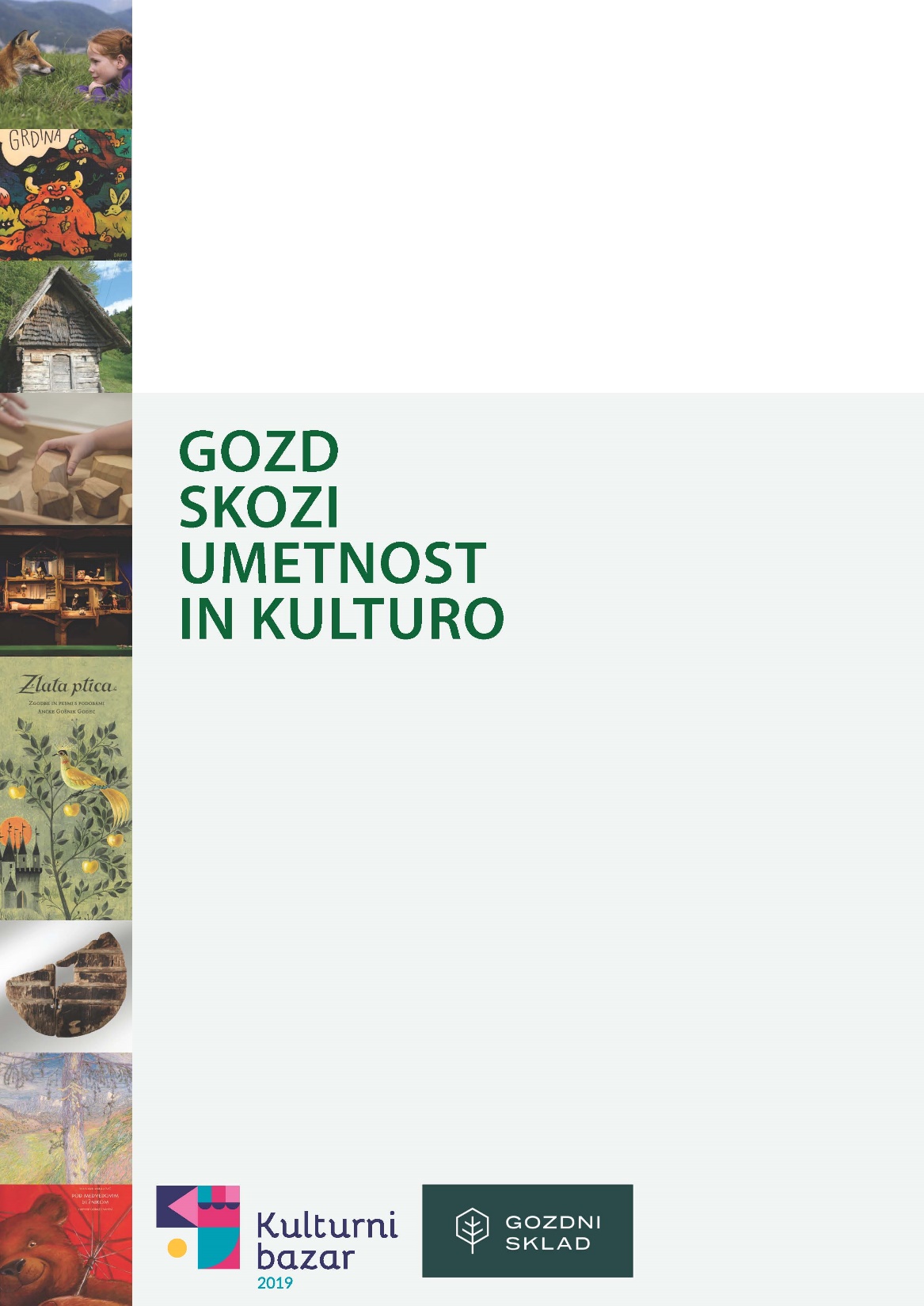 izbor kakovostnih kulturnih vsebin, povezanihz gozdno-lesno verigo,
predstavljamo, kako lahko otrokom in mladim skozi različne kulturno-umetnostne vsebine ustvarjalno predstavimo temi gozd in les z različnih vidikov: gozdarskega, gospodarskega, kulturnega, zdravstvenega, okoljskega, športnega ... 

Brezplačno dostopno na:http://www.kulturnibazar.si/kulturna-vzgoja-gradiva/nacionalna-in-mednarodna-strokovna-literatura/
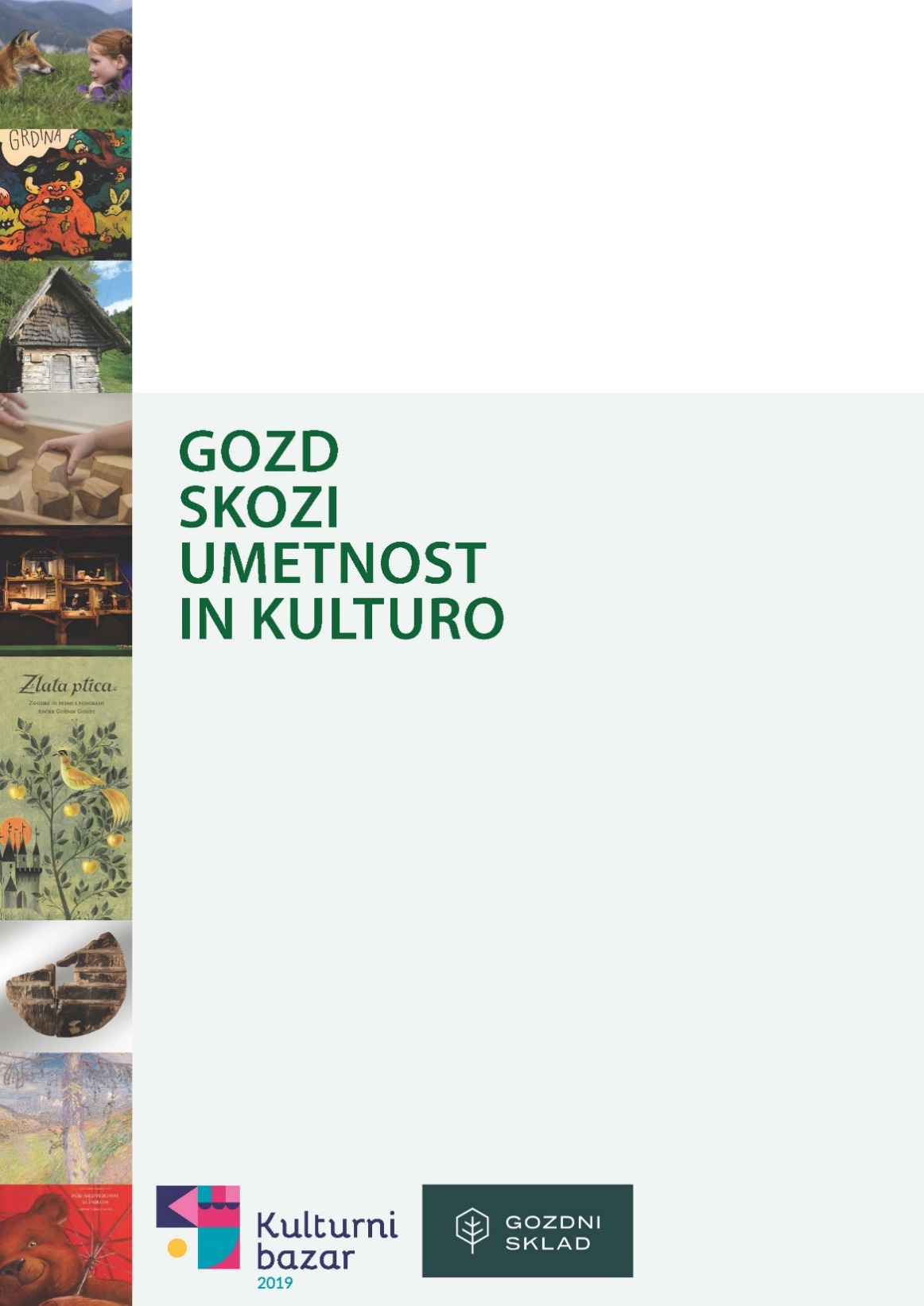 GOZD IN GLEDALIŠČEGledališke predstave za otroke in mlade, povezane s tematiko gozda in lesaPripravila Nika Arhar, za Slovenski gledališki inštitut (SLOGI)

FILMSKO VABILO V GOZDIzbor filmov za otroke in mladePripravila mag. Barbara Kelbl, Kinodvor

GOZD JE MODROST!Izbor leposlovnih in poučnih knjig za otroke in mlade, starše in mentorje branjaPripravili Ida Mlakar Črnič in mag. Darja Lavrenčič Vrabec, MKL, Pionirska – center za mladinskoknjiževnost in knjižničarstvo

GOZD V PRAVLJICAHIzbor ljudskih pravljicPripravila Katja Preša, Vodnikova domačija Šiška, Hiša branja, pisanja in pripovedovanja

PO GOZDNO MODROST V MUZEJE IN GALERIJE!Pregled slovenskih muzejev in galerij, ki predstavljajo gozd in z njim povezane vsebinePripravila dr. Staša Tome, Skupnost muzejev Slovenije

UČENJE O LESU SKOZI IZKUŠNJOPregled ponudbe arhitekturnih projektov in delavnic za otroke in mladePripravil Center arhitekture Slovenije








Brezplačno dostopno na:http://www.kulturnibazar.si/kulturna-vzgoja-gradiva/nacionalna-in-mednarodna-strokovna-literatura/